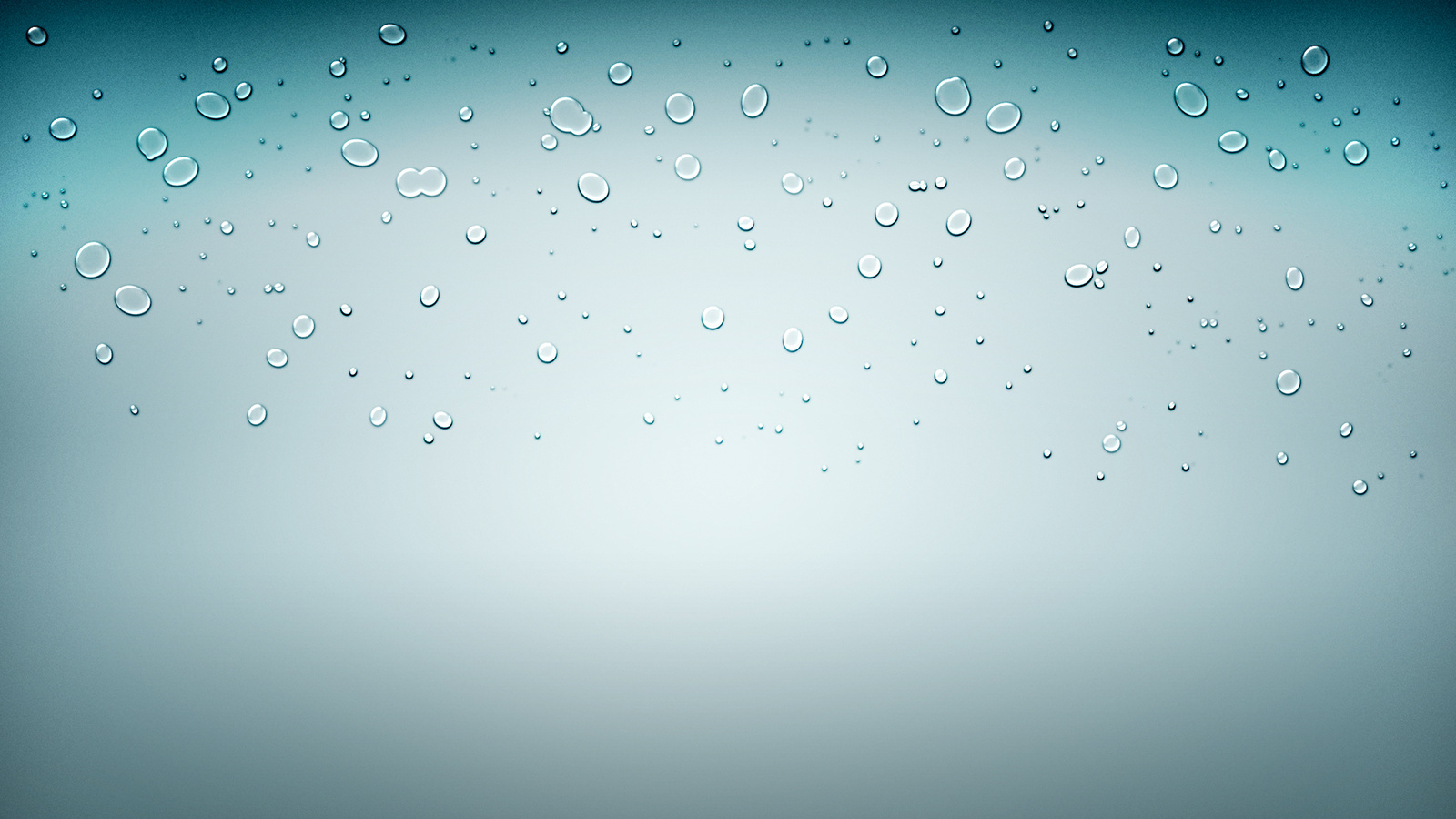 Мультимедийная игра для детей 
старшего дошкольного возраста 
«ВОДА – ЧУДО ПРИРОДЫ»
Выполнила воспитатель ГБОУ СОШ№1
п.г.т. Суходол структурное подразделение 
детский сад «Золотой ключик»
Соболева Юлия Николаевна
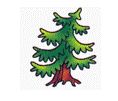 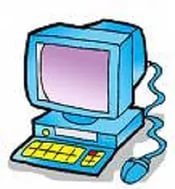 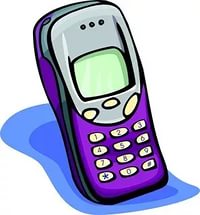 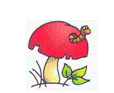 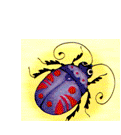 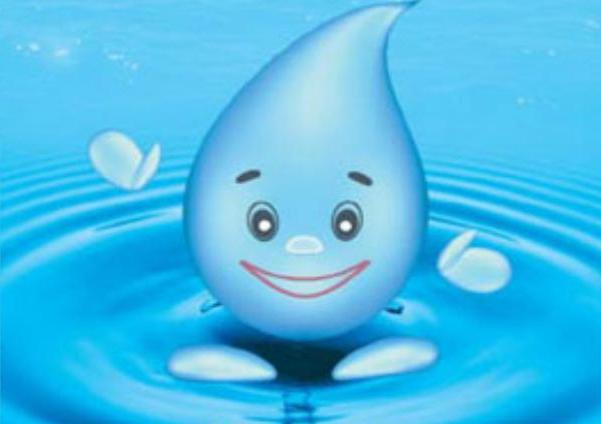 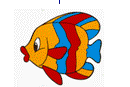 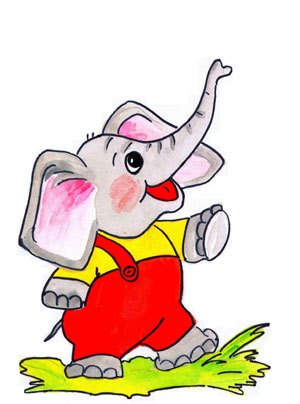 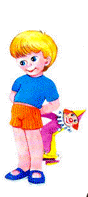 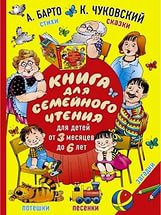 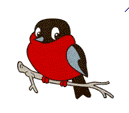 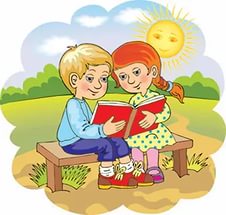 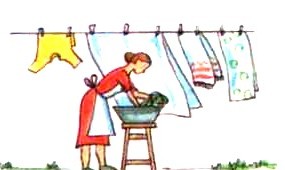 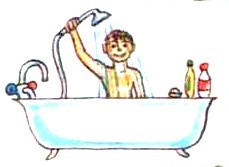 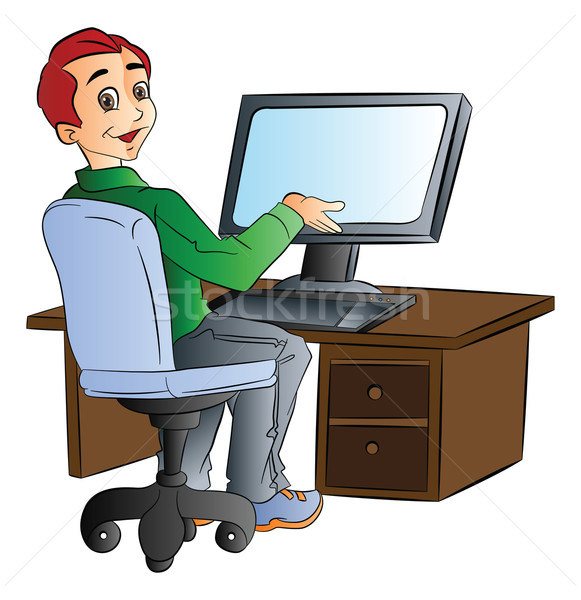 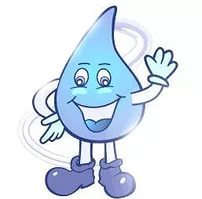 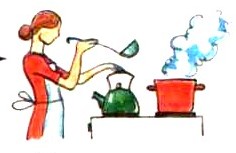 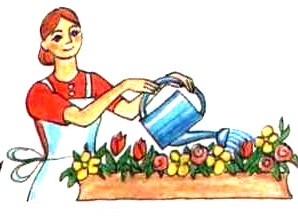 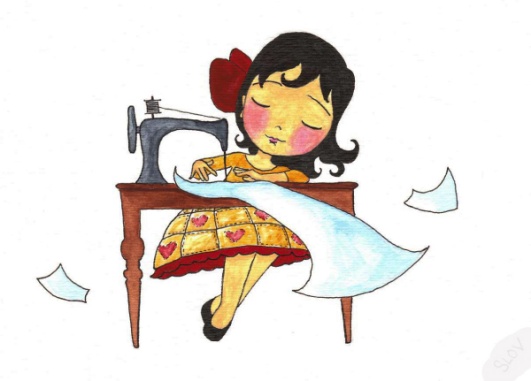 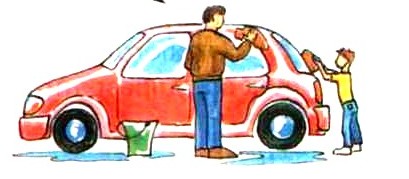 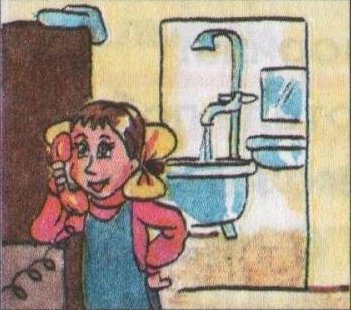 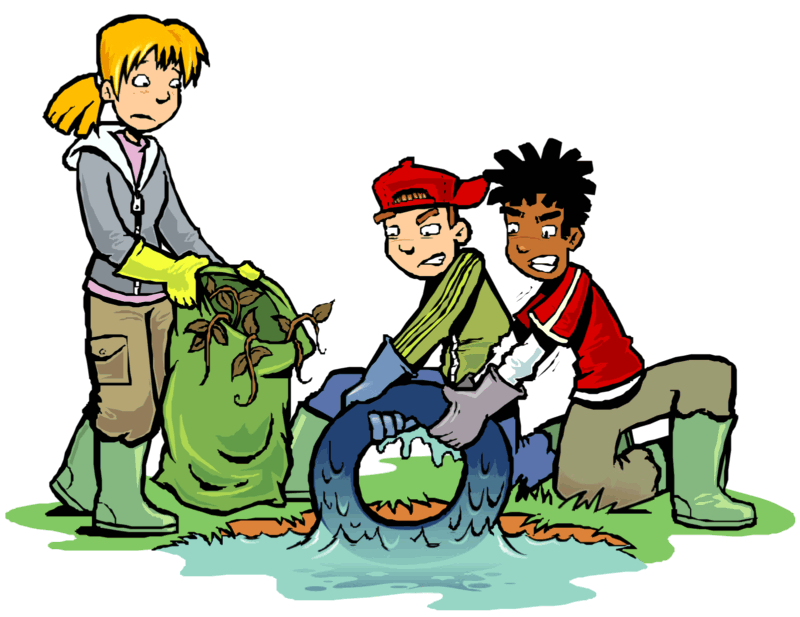 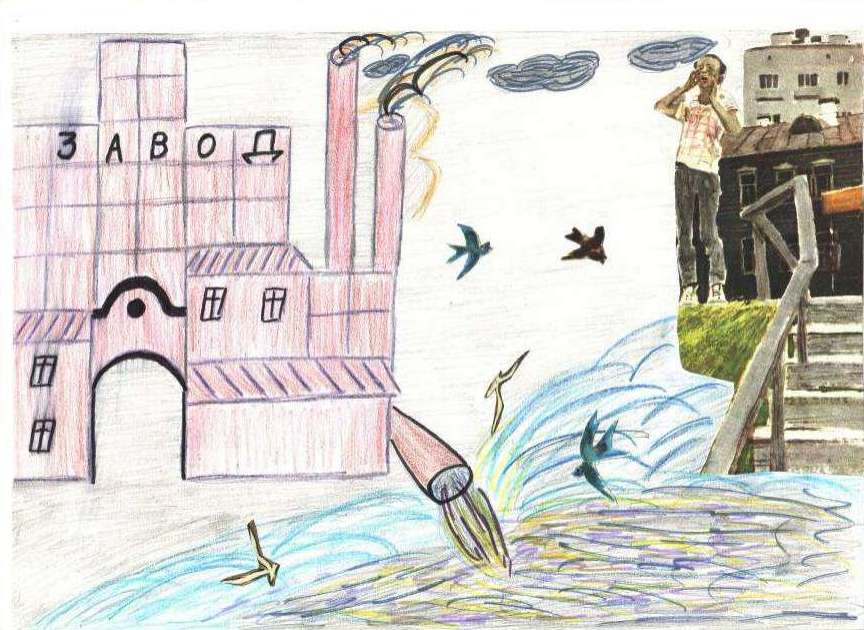 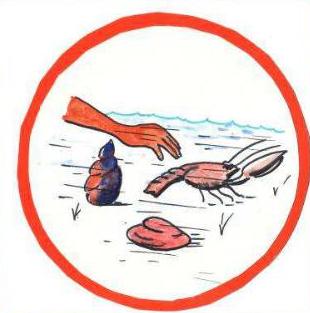 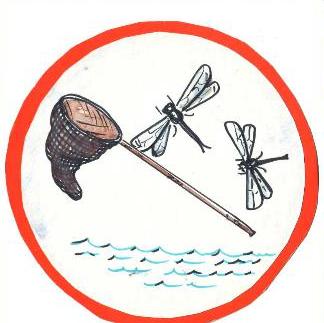 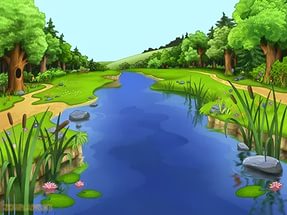 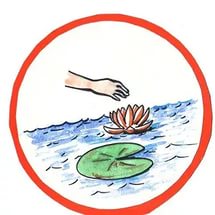 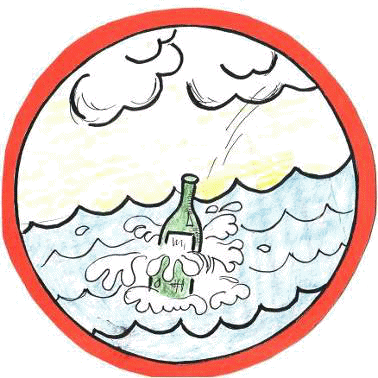 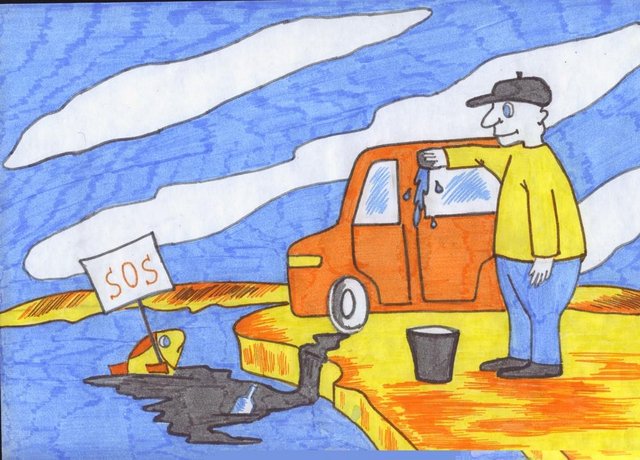 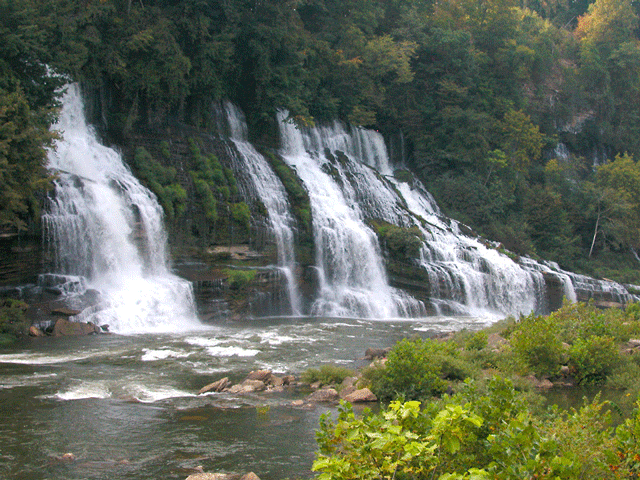 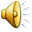